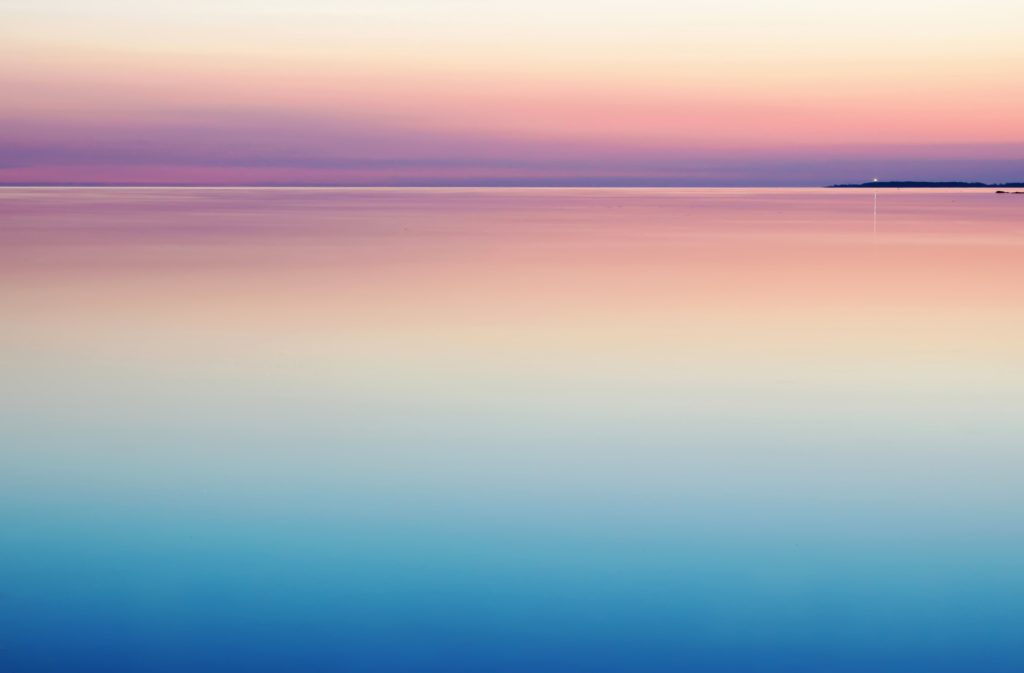 10 Tips for Building Resilience and Preventing Burnout
Michelle Pearce, PhD
Professor and Clinical Psychologist
Graduate School, University of Maryland, Baltimore
BHA/MedChi Behavioral Health Webinar Series: 
Helping the Helpers and Those They Serve
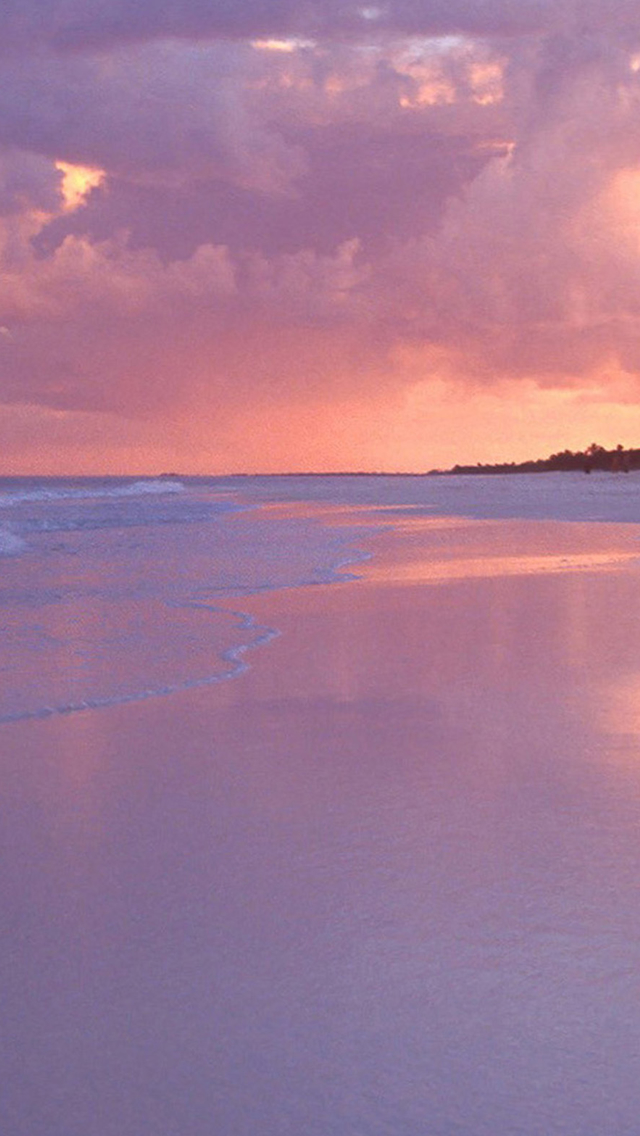 Overview/Objectives
Describe burnout and what puts us at risk as health care providers. 
Define resilience.
Learn and apply 10 tips for building resilience and preventing burnout.
Q & A
Burnout and The Stress Response
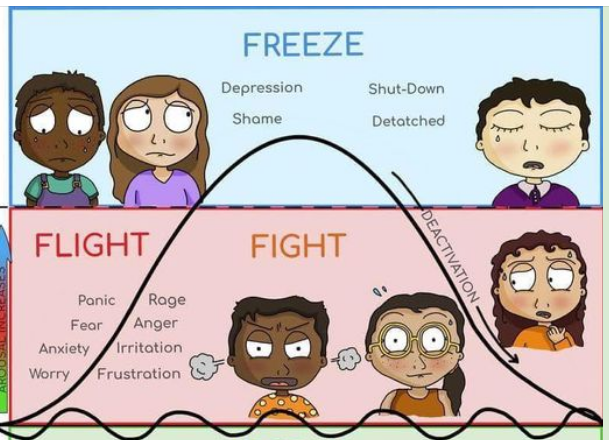 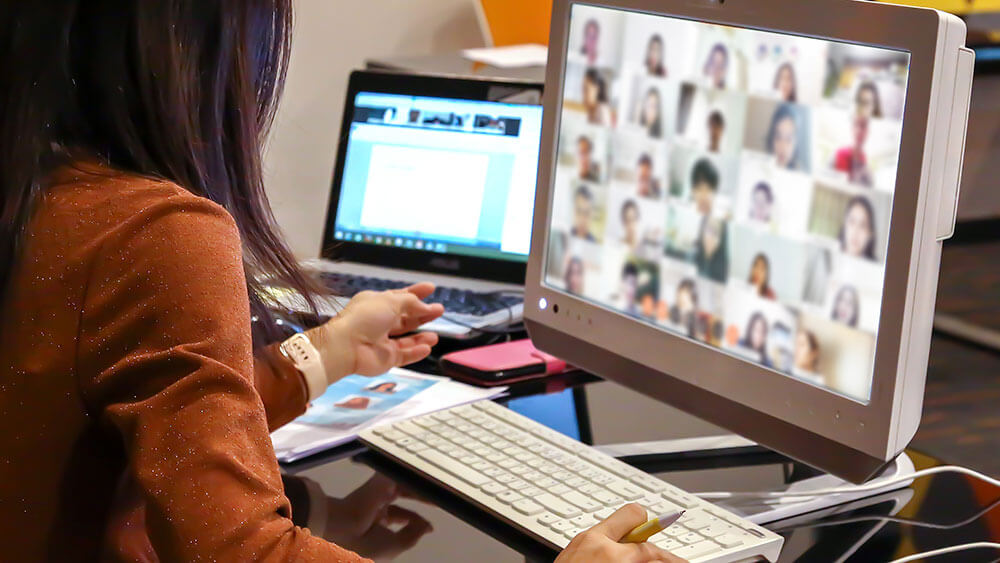 Front line workers
Threat of COVID-19 for self and family
Patients very sick/Many witnessed patients die
Increased feelings of hopelessness and despair
Longer hours
Little or no time off
Changing work protocols
Isolation/lack of community
Those outside health care had different experience  
Less time for self-care
Why COVID-19 Increased the Risk of Burnout
Resilience: Fill Your Cup
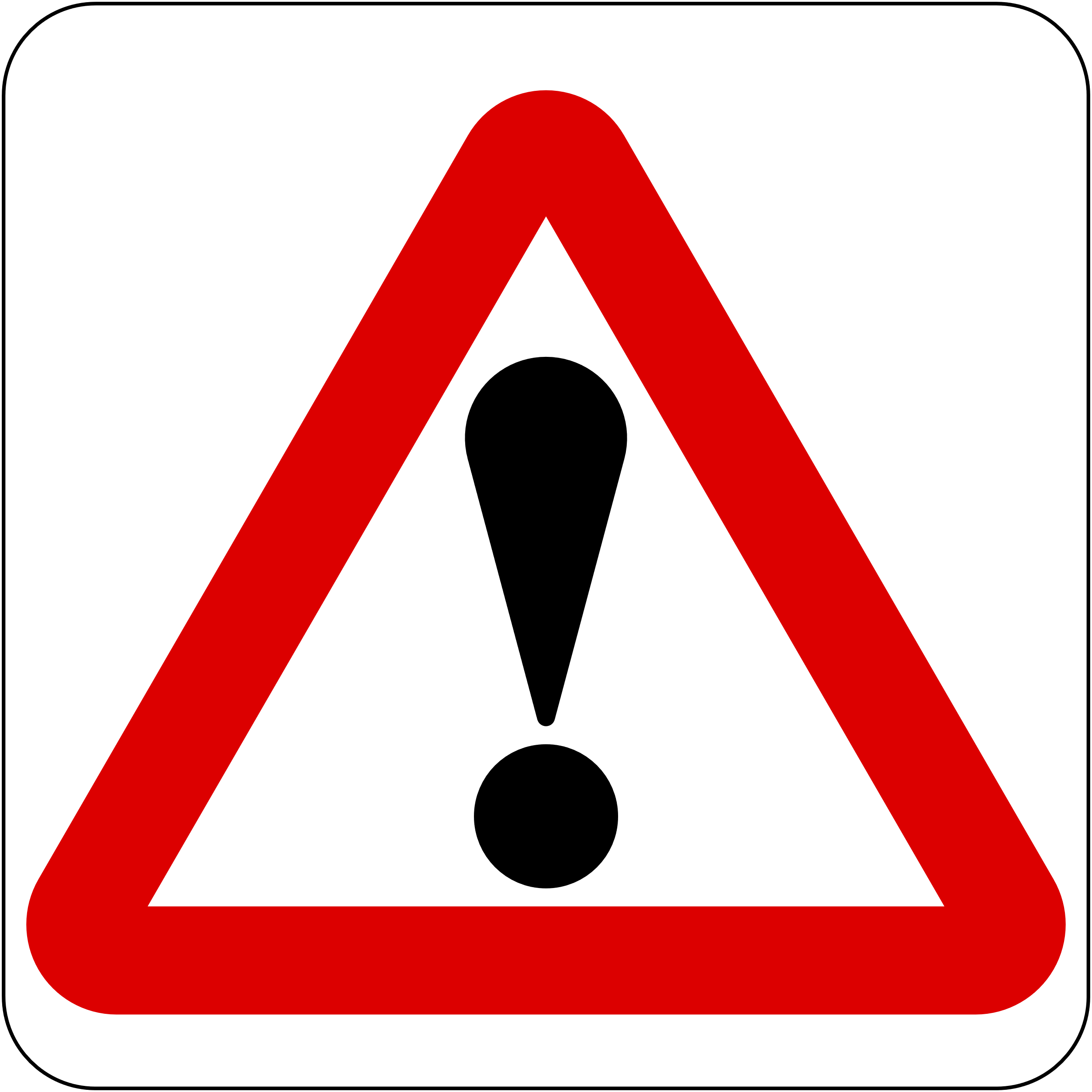 1. Know Your Warning Signs
Chronic Stress Response
2. Move Your Body
Resources

Work Out at Home Ideas

Yoga With Adriene YouTube Channel 

There’s an app for that! Check your app store for free/low-cost fitness apps and trackers     (e.g., The 7 Minute Workout App)
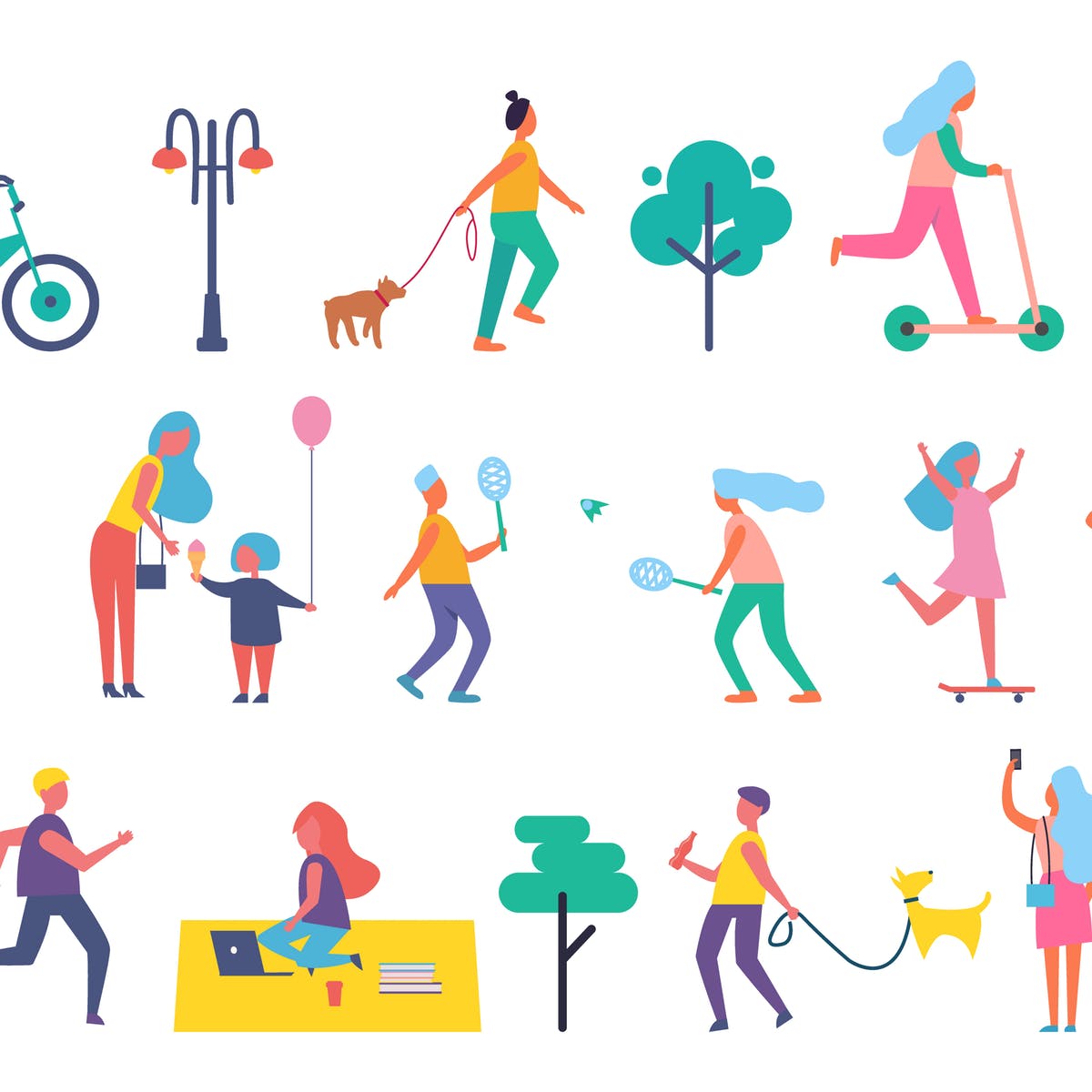 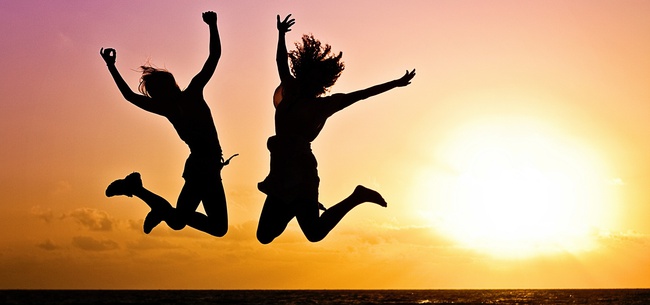 3. Take a Breath and a       Mental Break
Resources
Mindfulness TED Talk:    All it Takes is 10 Mindful Minutes

How to Meditate

Free Guided Meditations UCLA

More Free Guided Meditations and Guided Imagery
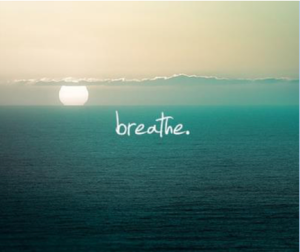 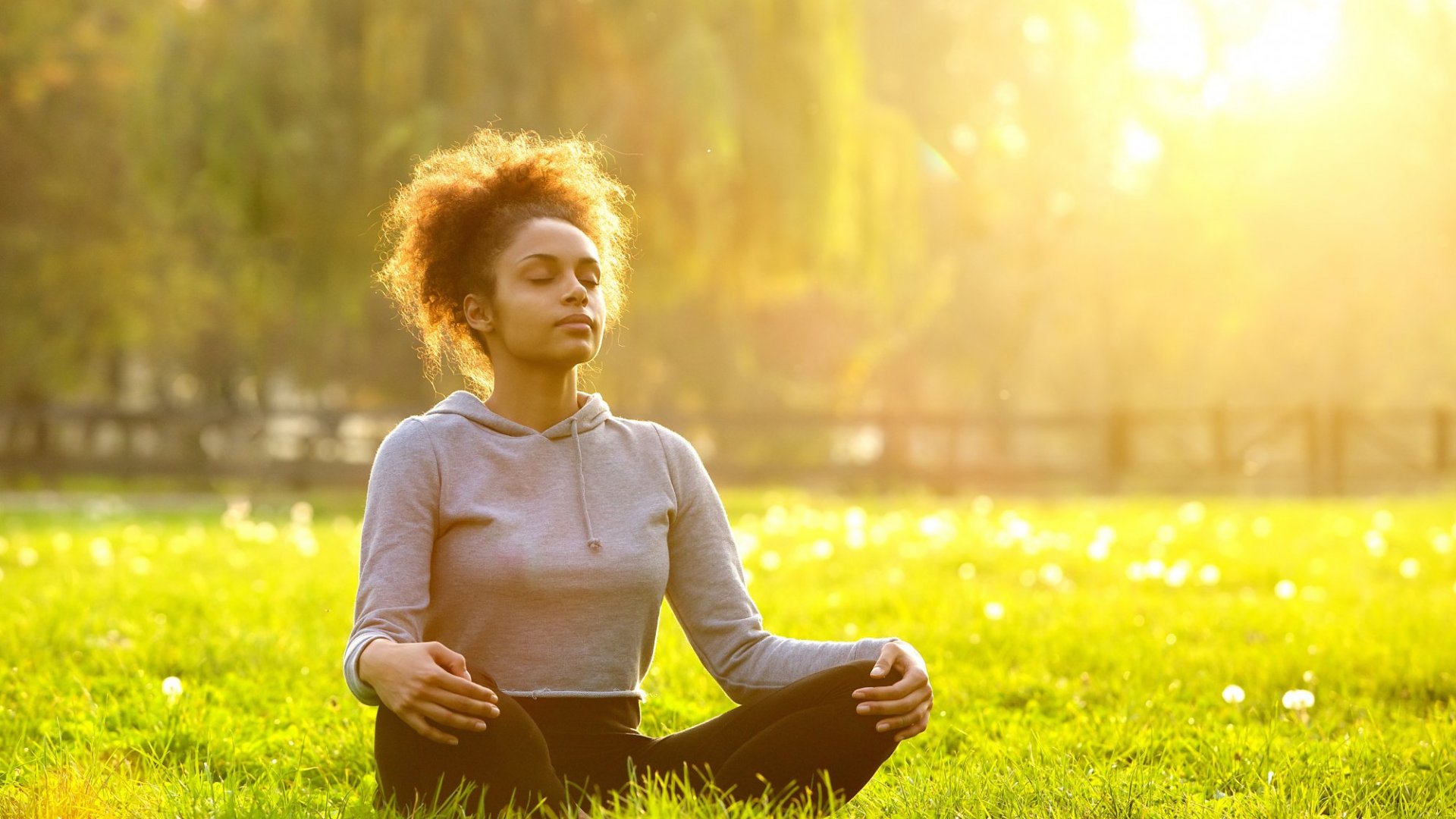 4. Challenge Your Thoughts
2 Questions to Ask Yourself:
Is it true?
Is it helpful?

How does Cognitive Behavioral Therapy Work?
More about Challenging Thoughts
20 Questions to Ask Yourself
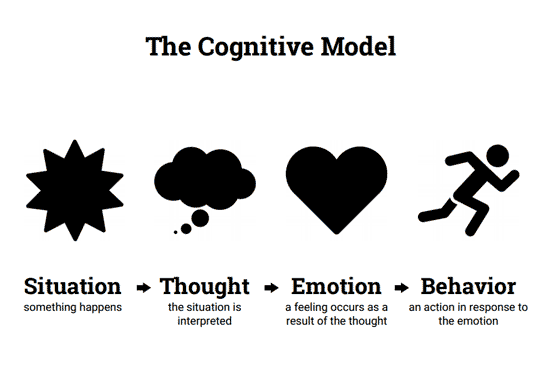 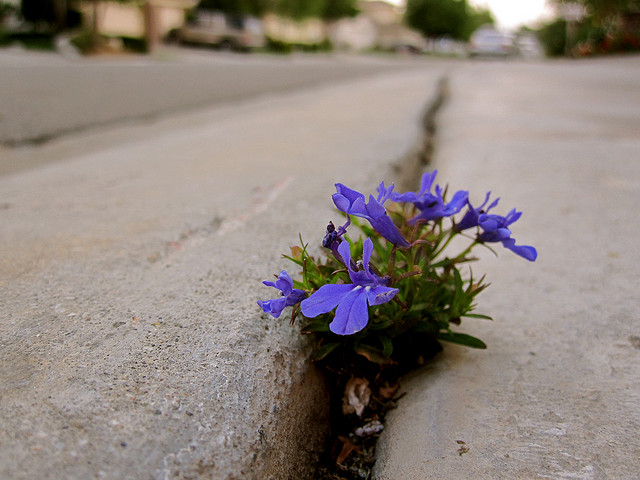 5. Consider a New      Perspective
Beyond Resilience: How to Bloom in the Dark
5 ways to Change Your Perspective
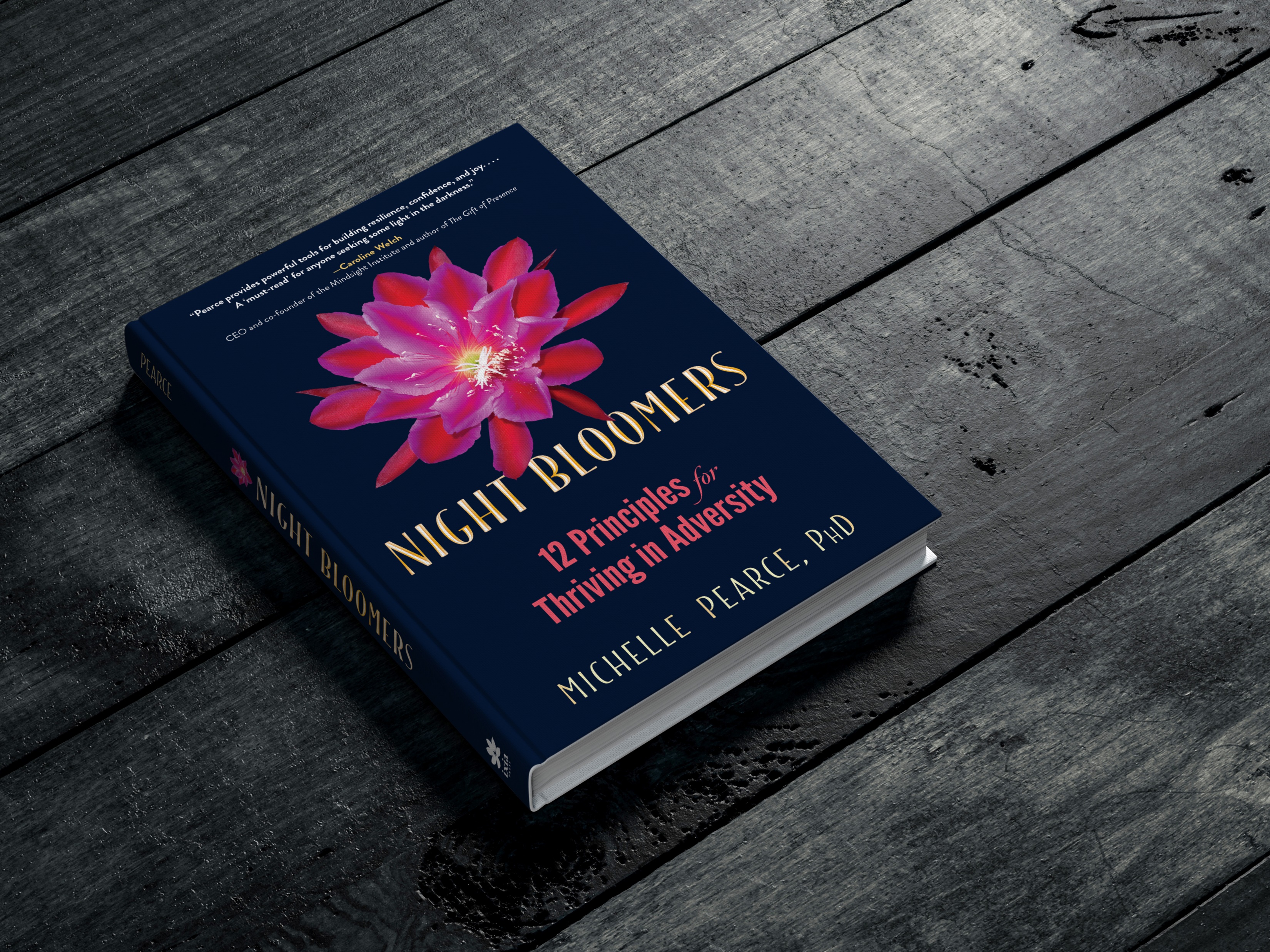 6. Protect and Prioritize Your      Personal Time
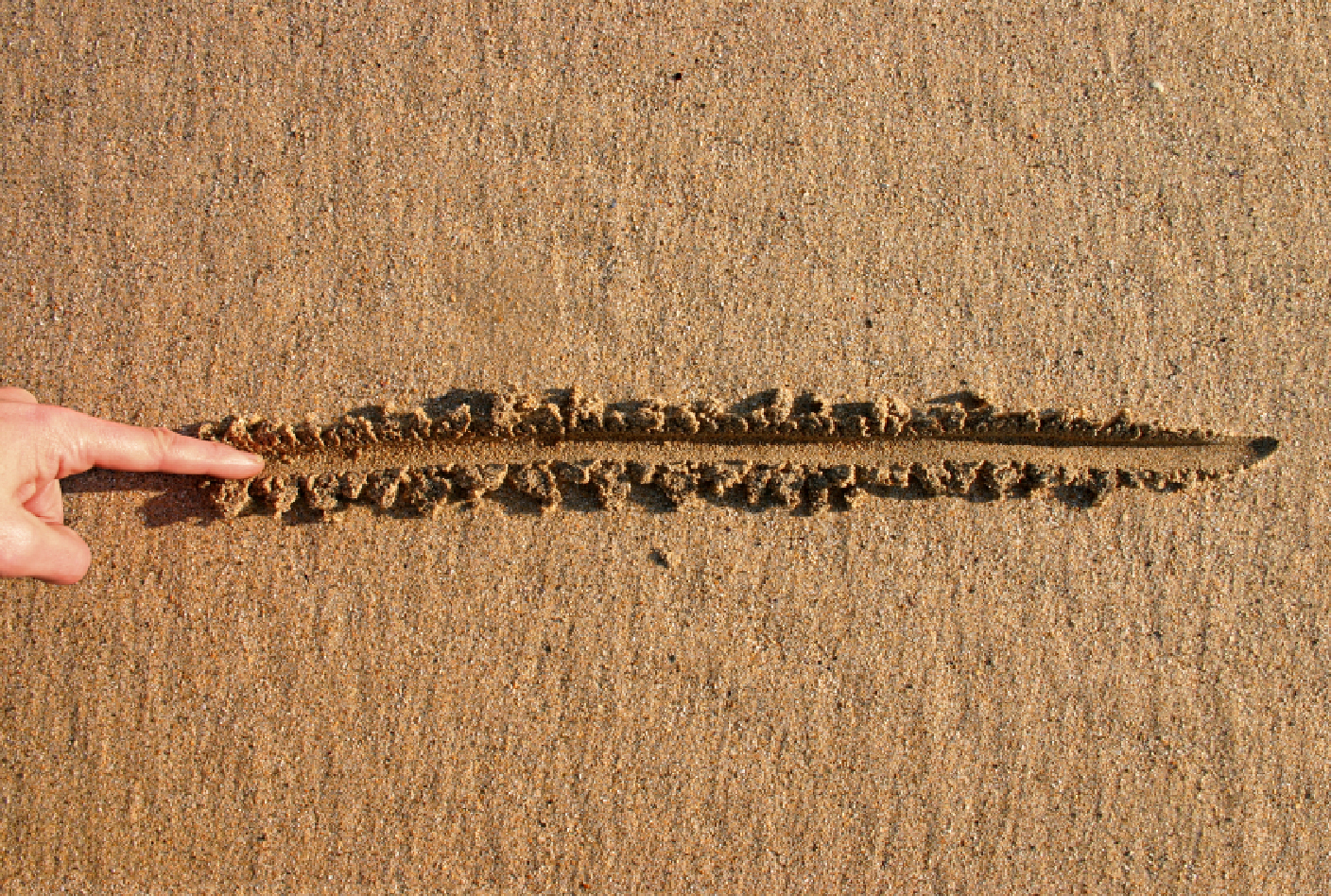 How to Fiercely Protect Your Time

No One Will Protect Your Time for You
Meetup.com

CitySocializer.com
7. Connect
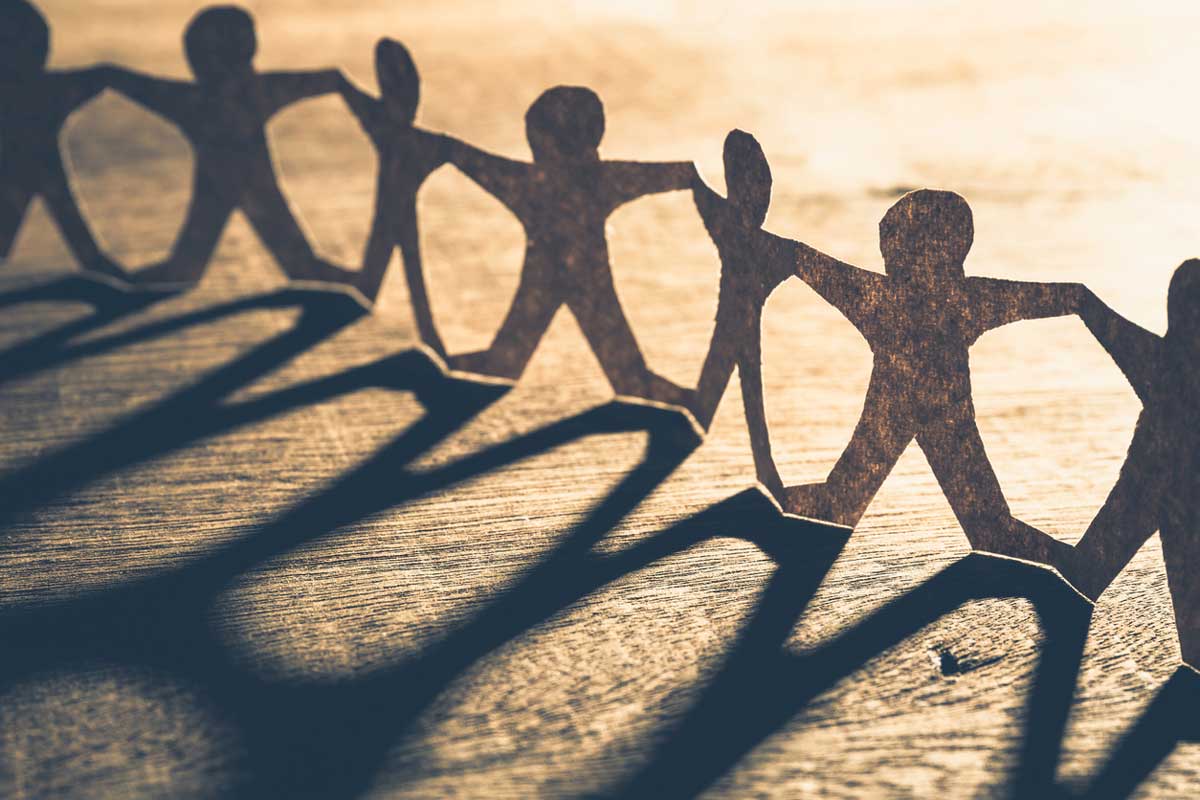 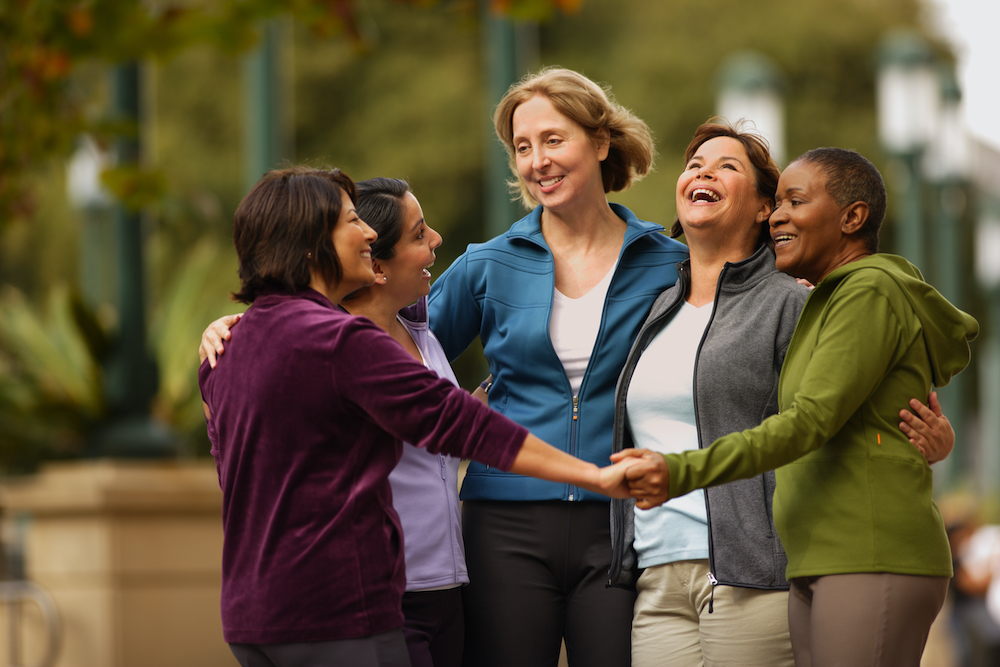 8. Nurture     Your      Spirit
The 5 Minute Journal to Build Gratitude and Happiness
8 Step Guide to Tap into Your Spiritual Side
Resources
What it Really Means to ‘Give Yourself Grace’

Self-Compassion Resources and Meditation
9. Give Grace/Be Kind
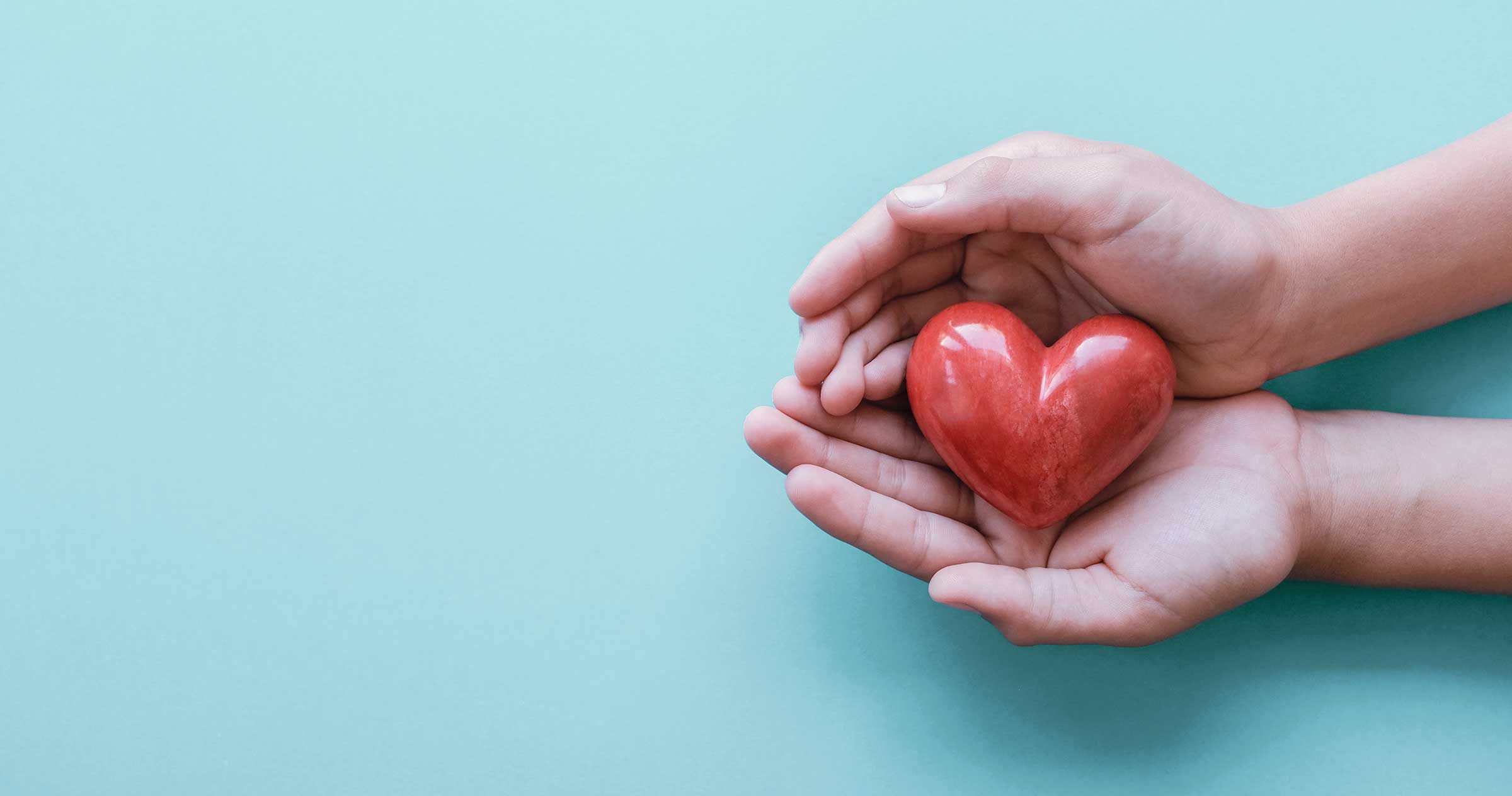 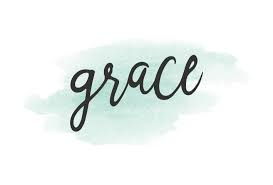 10. Know Your Limits and Ask        for Help
Resources
BetterHelp.com

“Find a Therapist” on Psychology Today

Professional Life Coaching (www.drmichellepearce.com)

Other ways to find a coach
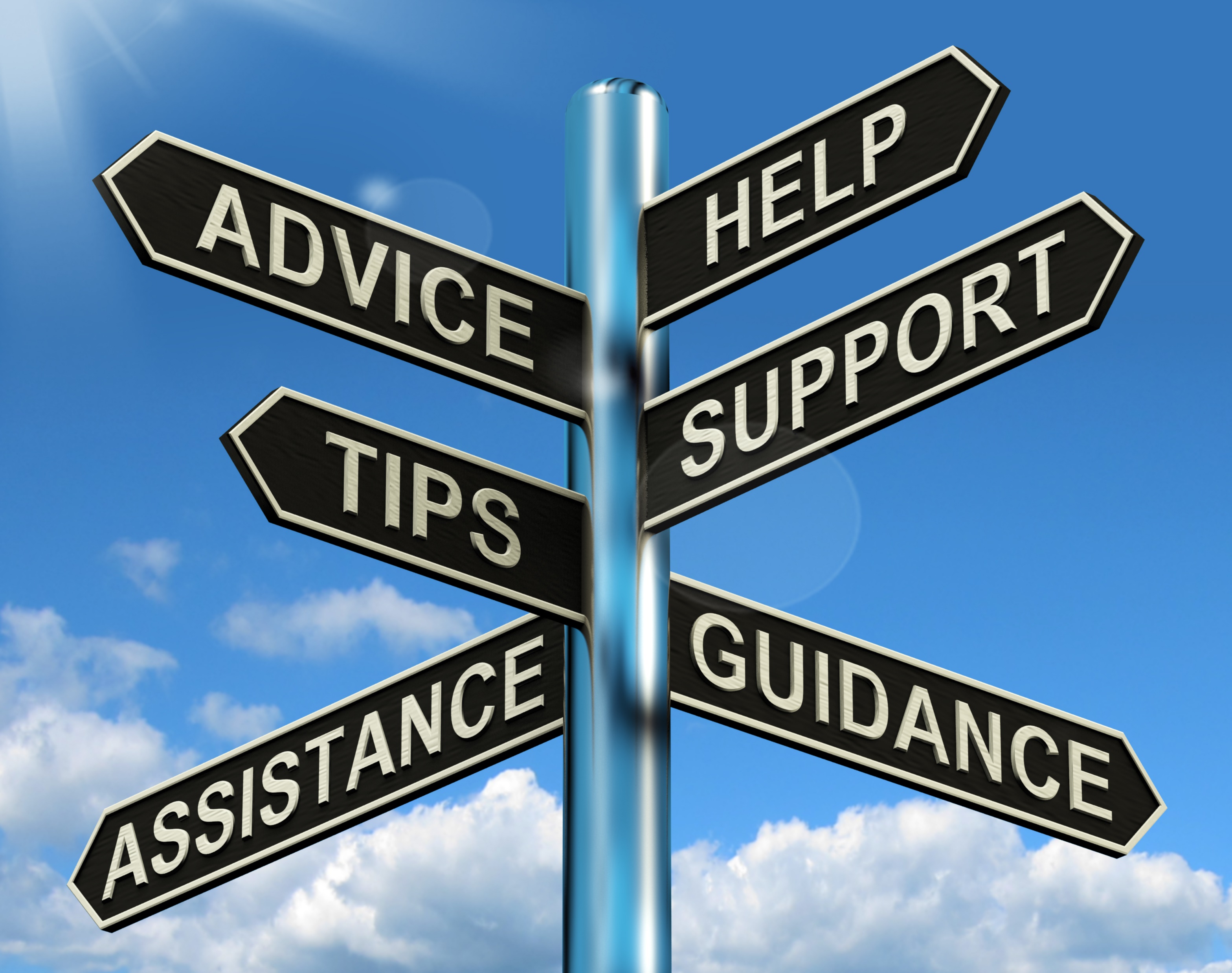 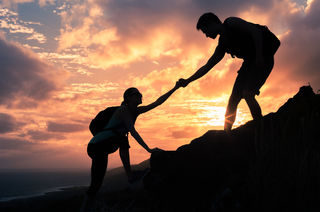 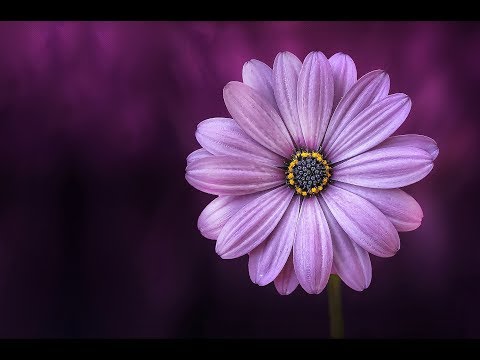 Thank you!  Q & A
Michelle Pearce, PhD
Email: Michelle.Pearce@umaryland.edu
Website: www.DrMichellePearce.com
IG: @bloomwithdrmichelle
References
Hall, D., Millstein, R., Luberto, C., et al. (2020). Responding to COVID-19 stress: Disseminating mind-body resiliency approaches. Global Advances in Health and Medicine, 9. https://doi.org/10.1177/2164956120976554
Hall, DL, Luberto, CM, Philpotts, LL, et al. Mind-body interventions for fear of cancer recurrence: a systematic review and meta-analysis. Psycho-Oncology. 2018; 27(11):2546–2558. 
Luberto, CM, Shinday, N, Song, R, et al. A systematic review and meta-analysis of the effects of meditation on empathy, compassion, and prosocial behaviors. Mindfulness. 2018; 9(3):708–724.
National Academies of Sciences, Engineering, and Medicine. Taking Action Against Clinician Burnout: A Systems Approach to Professional Well-Being. Washington, DC: The National Academies Press; 2019.
Park, ER, Perez, GK, Millstein, RA, et al. A virtual resiliency intervention promoting resiliency for parents of children with learning and attentional disabilities: a randomized pilot trial. Matern Child Health J. 2020; 24(1):39–53.
Shanafelt, TD, Noseworthy, JH. Executive leadership and physician well-being: nine organizational strategies to promote engagement and reduce burnout. Mayo Clin Proc. 2017; 92(1):129–146.
COVID-19 Resource Page
BHA COVID-19 Response webpage found at https://bha.health.maryland.gov/Pages/bha-covid-19.aspx
CME Accreditation and Designation
This activity has been planned and implemented in accordance with the Essential Areas and policies of the Accreditation Council for Continuing Medical Education (ACCME) through the joint providership of MedChi, The Maryland State Medical Society and the Behavioral Health Administration of the Maryland Department of Health. MedChi is accredited by the ACCME to provide continuing medical education for physicians. CMEs will be available at no cost, as will Participant Certificates, which for other disciplines may qualify for CEUs or other continuing education credit, although these are not approved for CEUs by the Maryland Board of Social Work Examiners. Participants should check with their certifying organizations to see how these would apply. 
 
MedChi designates this webinar educational activity for a maximum of 1 AMA PRA Category 1 Credits™. Physicians should claim only the credit commensurate with the extent of their participation in the activity, as should other disciplines who claim credit for Participant Certificates. For CME/Participant Certificate questions please contact Sherrie Noonan at sherrie.noonan@maryland.gov. 

Webinars jointly sponsored by the Behavioral Health Administration and MedChi
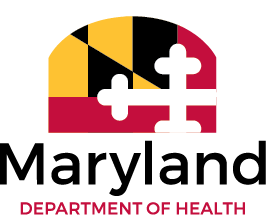 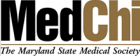 CME Disclosures
Presenters and Planners: Aliya Jones, MD and Steve Whitefield, MD have reported no relevant financial relationships to disclose. Michelle Pearce, PhD receives royalties from sales from her books; she has no other financial relationships to disclose.
MedChi CME Reviewers: The reviewers from the MedChi Committee On Scientific Activities (COSA) for this activity have reported no relevant financial relationships to disclose.

Webinars jointly sponsored by the Behavioral Health Administration and MedChi
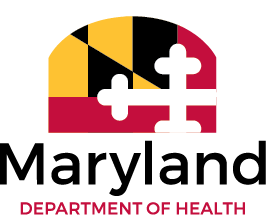 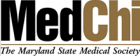